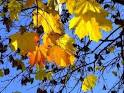 Күз мезгілі.
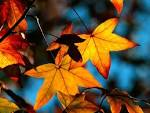 Тапсырма: Суреттердің орнына сөздерді қойып жазыңдар.
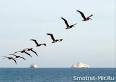 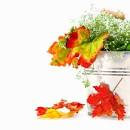 Күзде                          сарғаяды.  2. Күзде                        жылы жаққа ұшады.



3. Күзде                       ,                    піседі.  4. Күзде күн суытады.



5. Күзде                      ,                    ,                        қысқа дайындалады.
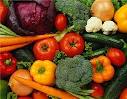 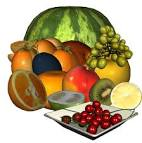 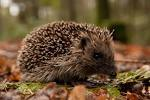 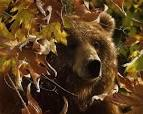 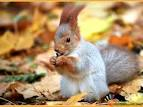 Сурет арқылы әңгімелеңдер.
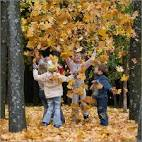 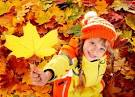 Бұл қай мезгіл?
Балалар қайда шықты?
Ауа райы қандай?
Балалар не істеп жүр?
Өлеңді мәнерлеп оқыңдар.
- Алақай,
Алақай! –
Шаттанды
Балақай:
- Сабақты
Сағындық,
Мектепке
Ағылдық.